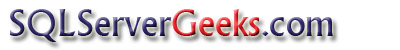 SQL Server Replication

By

Karthick P.K
Technical Lead, Microsoft SQL Server.
Agenda
What is Replication?
Why to use Replication?
Replication model.
Components of SQL Server Replication.
Types of Replication.
What is Replication?
Replication is the process of sharing information between databases to ensure that the content is consistent between systems. Replication is normally used to increase the number of database servers available to clients. 


SQL Server Replication Services are used by SQL Server to replicate and synchronize database objects, either in entirety or a subset of the objects present, across replication agents, which might be other database servers across the network, or database caches on the client side.
[Speaker Notes: Defining replication is easy. The basic idea is that you want to copy data from one server to another, automatically or synchronize data from multiple servers. SQL Server Replication can do that for you.
While the concept of replication is simple, several functions are involved, such as collecting the data, defining the conditions for moving the data and finally, moving the data.
These functions can be installed on different servers or on the same system, but the processes they use will be the same regardless of where they are installed.

Database replication is the frequent electronic copying data from a database in one computer or server to a database in another so that all users share the same level of information. The result is a replicated database which users can access data relevant to their tasks without interfering with the work of others.]
Why to use Replication?
There are many benefits of SQL Server Replication, but the most common benefit is the availability of data when and where it is needed. Other benefits include:

Allowing multiple sites to keep copies of the same data. (This is useful when multiple sites need to read the same data or need separate servers for reporting applications.)
Allowing greater autonomy. Users can work with copies of data while disconnected and then propagate changes they make to other databases when they are connected. (Queued updating)
Scale out of data to be browsed, such as browsing data using Web-based applications.
Increasing aggregate read performance.
Conti…
[Speaker Notes: SQL Server replication allows database administrators to distribute data to various servers throughout an organization. You may wish to implement replication in your organization for a number of reasons, such as:

Load balancing. Replication allows you to disseminate your data to a number of servers and then distribute the query load among those servers.
Offline processing. You may wish to manipulate data from your database on a machine that is not always connected to the network.
Redundancy. Replication allows you to build a fail-over database server that’s ready to pick up the processing load in a moment’s notice.

Examples of the use of replication within an application could be

Distributing data 'owned' by a particular application to other applications that are 'consumers' of that data. (For example, sales records to reporting services, manufacturing stock levels to purchasing systems.) 
Creating several instances of a database to distribute load on it 
Updating a central database with information from a number of remote Laptops that might be only partially connected, and to resynchronise the laptops. 

Other reasons may be…

Separating OLTP applications from read-intensive applications such as online analytical processing (OLAP) databases, data marts, or data warehouses.

Replication is one choice for standby server strategy. Other choices in SQL Server include log shipping and failover clustering, which provide copies of data in case of server failure.]
Why to use Replication?
[Speaker Notes: Also, when we think about using SQL Server replication, there are other technologies available which one can use. E.g.:

Clustering
Log-Shipping
Database mirroring etc.

So let us have a look at these technologies and compare them based on some of the important featuers.
<table description>

Based on this table, we see that each technology has its own pros and cons and you may have to take decision based on your requirement.

 
With organizations supporting diverse hardware and software applications in distributed environments, it becomes necessary to store data redundantly. Moreover, different applications have different needs for autonomy and data consistency.
	Replication is a solution for a distributed data environment when you need to:. 

Copy and distribute data to one or more sites. 
Distribute copies of data on a scheduled basis.
Distribute data changes to other servers.
Allow multiple users and sites to make changes then merge the data modifications together, potentially identifying and resolving conflicts.
Build data applications that need to be used in online and offline environments.]
Replication Model
Following are the main components for a SQL Server Replication model:

Publisher
Distributor
Subscriber
Agents
Publications
Articles
Subscriptions
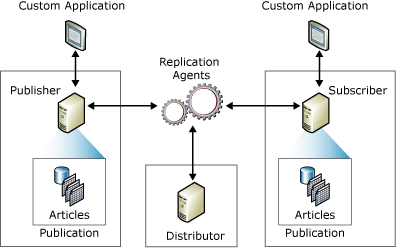 Conti…
[Speaker Notes: So the different components which are used in a replication can be:

So if we see, Replication is a set of technologies for copying and distributing data and database objects from one database to another and then synchronizing between databases to maintain consistency. Using replication, you can distribute data to different locations and to remote or mobile users over local and wide area networks, dial-up connections, wireless connections, and the Internet.]
Replication Model
A replication topology defines the relationship between servers and copies of data and clarifies the logic that determines how data flows between servers.

There are several replication processes (referred to as agents) that are responsible for copying and moving data between the Publisher and Subscribers
[Speaker Notes: Replication uses a publishing industry metaphor to represent the components in a replication topology.  It is helpful to think of Microsoft SQL Server replication in terms of a magazine:
  A magazine publisher produces one or more publications
  A publication contains articles
  The publisher either distributes the magazine directly or uses a distributor
  Subscribers receive publications to which they have subscribed with the help of replication agents.]
Components of SQL Server Replication
Publisher - Publishers are the servers or SQL Server instance(s) that have the data you want to replicate. The Publisher can have one or more publications, each defining a logically related set of objects and data to replicate.

Distributor – A Distributor you can say a central Database instance in replication which hosts the agents which are responsible for moving data from a publisher to subcriber(s). A Distributor server also hosts a Distribution Database which is associated with Publisher. This database stores metadata about the publication, replication status data etc.

Subscriber - A Subscriber is a database instance that receives replicated data. A Subscriber can receive data from multiple Publishers and publications. Depending on the type of replication chosen, the Subscriber can also pass data changes back to the Publisher or republish the data to other Subscribers.
[Speaker Notes: Publisher
The Publisher is a database instance that makes data available to other locations through replication. The Publisher can have one or more publications, each defining a logically related set of objects and data to replicate. Any given replication scheme may have one or more publishers.

DistributorThe Distributor is a database instance that acts as a store for replication specific data associated with one or more Publishers. Each Publisher is associated with a single database (known as a distribution database) at the Distributor. The distribution database stores replication status data, metadata about the publication, and acts as a queue for data moving from the Publisher to the Subscribers. In many cases, a single database server instance acts as both the Publisher and the Distributor. This is known as a local Distributor. When the Publisher and the Distributor are configured on separate database server instances, the Distributor is known as a remote Distributor.

A publisher can have only one distributor

Subscribers are database servers that wish to receive updates from the Publisher when data is modified. Data can be updated at the Subscribers in case of Merge replication or Updatable Transactional Subscriptions.]
Components of SQL Server Replication
Agents  - There are multiple agents available in replication depending upon the type of replication we are using. The main job of a replication agent is distributing data around the replication topology. A replication agent is controlled by the  SQL Server Agent.

Publication - A publication is a collection of one or more articles from one database. The grouping of multiple articles into a publication makes it easier to specify a logically related set of database objects and data that are replicated as a unit.

Articles – An article is a smallest unit of a publication. An article can be a table, view, stored Procedure or a function. Where an article is based on a table or view, it can contain all the data or just part of it. We can also use filters while selecting articles depending on our requirement.

Subscription - A subscription is a copy of a publication which was either delivered at or requested by the Subscriber depending upon the type of subscription. There are two types of subscriptions: Push and Pull.
[Speaker Notes: Replication Agents:
Replication uses a number of standalone programs, called agents, to carry out the tasks associated with tracking changes and distributing data. By default, replication agents run as jobs scheduled under SQL Server Agent, and SQL Server Agent must be running for the jobs to run. Replication agents can also be run from the command line and by applications that use Replication Management Objects (RMO). Replication agents can be administered from SQL Server Replication Monitor and SQL Server Management Studio.

There are different types of replicaiton agents being used (depending upon the type of replicaiton we are setting up). They are Snapshot Agent, Logreader Agent, Distribution Agent, Merge Agent and Queue Reader Agent. We will be talking about these agents in details in coming up videos as and when they are being used.

Publication
A publication contains one or multiple articles (tables, stored procedures, viewes etc) which needs to be moved to the Subscriber server. A Publication resides on the publisher server and can be altered at a later stage as well (which includes adding or dropping articles). This activity may require re-generation of Snapshot depending upon the change we are making in the publication.


Articles
An article identifies a database object that is included in a publication. A publication can contain different types of articles, including tables, views, stored procedures, and other objects. When tables are published as articles, filters can also be used to restrict the columns and rows of the data sent to the Subscribers. You can also chose which columns you need to replicate to the subscriber while choosing the articles during Publcation creation.

Subscription
A subscription is a request for a copy of a publication to be delivered to a Subscriber. The subscription defines what publication will be received, where, and when. There are two types of subscriptions: push and pull, which we will be discussing in later parts of this Replication Series.]
Types of SQL Server Replication
Microsoft SQL Server provides three types of replication.

Snapshot Replication - Snapshot replication involves copying the articles that make up the publication. Normally, if they exist already on the subscriber, they are over-written, though this behavior can be changed. Snapshot replication is more expensive in terms of overhead and network traffic and only takes place at intervals. Because locks are held during snapshot replication, this can impact other users of the subscriber database. It is therefore more suitable for static data and enumerations.

Transactional Replication - Transaction replication distributes data in one direction, but transactional replication does offer options that allow updates at the Subscriber. Once a snapshot replication has synchronized the subscribers with the publisher, all committed transactions on the publisher are then propagated to the subscribers in sequence, via distributed transactions. One can select a queued update or immediate, depending on requirements. Transactional replication tracks changes through the SQL Server transaction log.
[Speaker Notes: Snapshot Replication
The snapshot replication process provides the initial synchronization for transactional and merge publications. However, in several cases, this initial synchronization is all that is necessary. This would include circumstances where data hardly changes, or if the latest version of the data is not essential to the subscriber, where the amount of data is small, or if a large number of changes takes place rapidly.
Snapshot replication involves copying the articles that make up the publication. Normally, if they exist already on the subscriber, they are over-written, though this behavior can be changed. Snapshot replication is more expensive in terms of overhead and network traffic and only takes place at intervals. Because locks are held during snapshot replication, this can impact other users of the subscriber database. It is therefore more suitable for static data and enumerations.
Data changes are not tracked for snapshot replication; each time a snapshot is applied, it completely overwrites the existing data.

Transactional Replication
Transactional replication is used if:
	Changes to the data must be propagated immediately 
	The database application taking out a subscription needs to react to every change 
	The Publisher has a very high volume of insert, update, and delete activity 
	The Publisher or Subscriber is a different database application reached via OLE DB. 
Essentially, Transaction replication distributes data in one direction, but transactional replication does offer options that allow updates at the Subscriber. Once a snapshot replication has synchronized the subscribers with the publisher, all committed transactions on the publisher are then propagated to the subscribers in sequence, via distributed transactions. One can select a queued update or immediate, depending on requirements.]
Types of SQL Server Replication
Transactional Replication can be of two types:

Peer-to-peer Transactional Replication - This is a special type of transactional replication in which every participant is both a publisher and subscriber and is most useful for up to ten databases in a load-balancing or high-availability group.
Bidirectional Transactional Replication - This is where two databases replicate the same articles to each other via a distributor. There must be loopback detection. Data conflicts aren't handled and the replication must be implemented in code, since the GUI doesn't support it.
Merge Replication - Merge replication is used when several Subscribers might need to update the same data at various times and propagate those changes back to the Publisher and hence to other Subscribers. It is also required in applications that involve Subscribers receiving data, making changes offline, and finally reconnecting with the publisher to synchronize changes with the Publisher and other Subscribers.
[Speaker Notes: Peer-to-peer Replication
Peer-to-peer replication provides a scale-out and high-availability solution by maintaining copies of data across multiple server instances, also referred to as nodes. Built on the foundation of transactional replication, peer-to-peer replication propagates transactionally consistent changes in near real-time. This enables applications that require scale-out of read operations to distribute the reads from clients across multiple nodes. Because data is maintained across the nodes in near real-time, peer-to-peer replication provides data redundancy, which increases the availability of data.
Bidirectional Replication
Bidirectional transactional replication is a specific transactional replication topology that allows two servers to exchange changes with each other: each server publishes data and then subscribes to a publication with the same data from the other server. The @loopback_detection parameter of sp_addsubscription (Transact-SQL) is set to TRUE to ensure that changes are only sent to the Subscriber and do not result in the change being sent back to the Publisher.
Transactional replication tracks changes through the SQL Server transaction log
Merge Replication
Merge replication allows various sites to work autonomously and later merge updates into a single, uniform result.
Merge Replication is complex, but provides the means to implement part of a high-availability system, as well as its original purpose of serving mobile and disconnected users. It is designed for cases where the publishers are not in constant communication with the subscribers. After the initial snapshot synchronization, subsequent changes are tracked locally with triggers, and the databases are merged when in contact, using a series of rules to resolve all possible conflicts.
Merge replication is used when several Subscribers might need to update the same data at various times and propagate those changes back to the Publisher and hence to other Subscribers. It is also required in applications that involve Subscribers receiving data, making changes offline, and finally reconnecting with the publisher to synchronize changes with the Publisher and other Subscribers.
To make this possible, each Subscriber requires a different partition of data and there has to be a set of rules to determine how every conflict that takes place in the update of the data is detected and resolved. These conflicts occur when the data is merged because there can be no 'locking' and so the same data may have been updated by the Publisher and by more than one Subscriber.
Merge Replication does not use transactions. Merge replication uses a set of conflict-resolution rules to deal with all the problems that occur when two databases alter the same data in different ways, before updating the subscribers with a 'consensus' version. It normally works on a row-by-row basis but can group rows of related information into a logical record. One can specify the order in which 'articles' are processed during synchronisation.
Merge replication tracks changes through triggers and metadata tables.]
Q & A
Spread the word…
www.FaceBook.com/SQLServerGeeks
Be a member – www.SQLServerGeeks.com
@SQLServerGeeks
Talk about your experience
Post photos
Blog, Tweet (#SQLServerGeeks)
Post your experience on Forums
Why do all this?
“We want to make the community bigger & larger and we need your support”
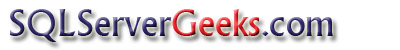 Thank you 


for suggestions, please email at admin@SQLServerGeeks.com